Propileo di Mnesikles    437-433 a.C.
Marmo pentelico e eleusino (nero) per le parti inferiori
Privo di decorazioni scultoree
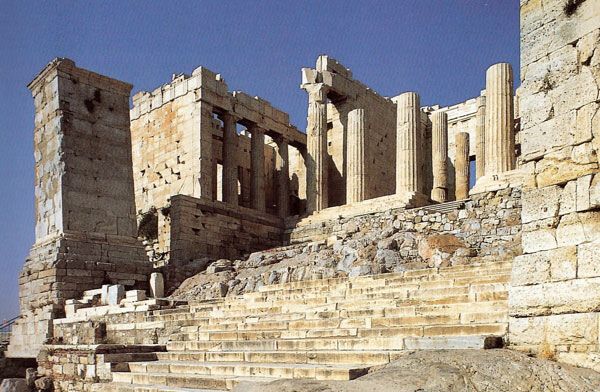 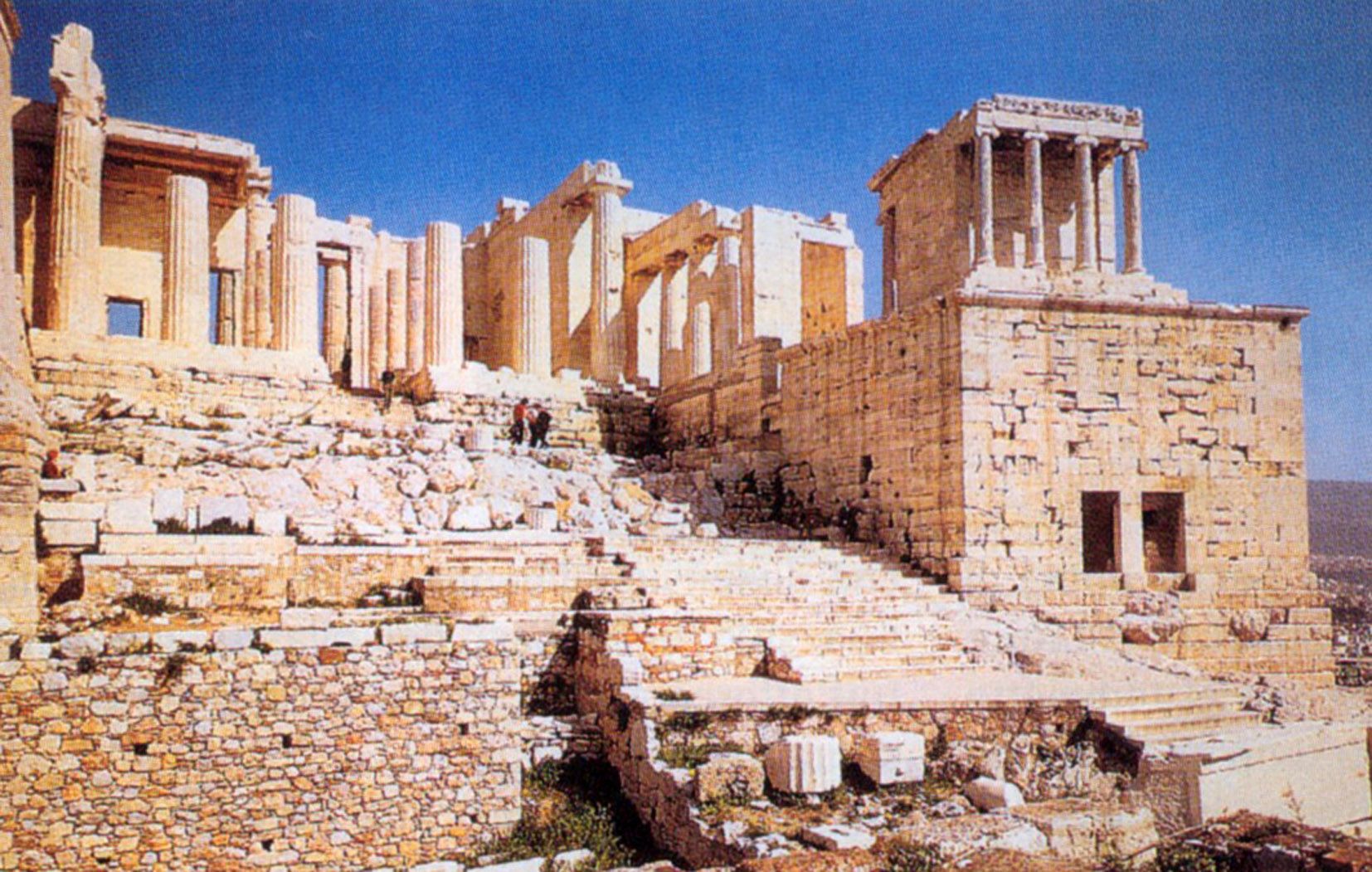 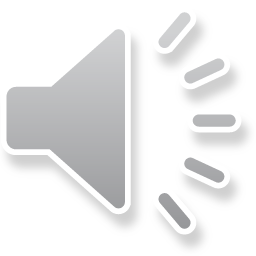 Propileo di Mnesikles, pianta
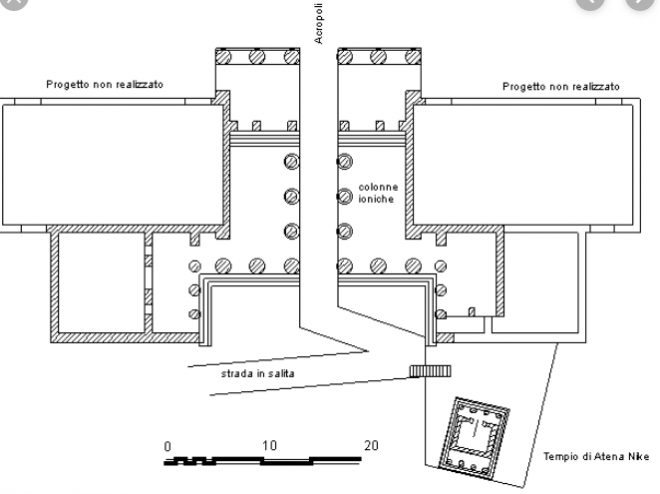 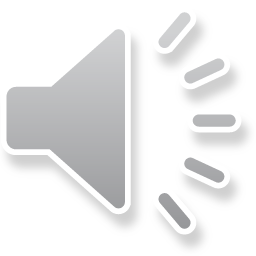 Sala per banchetti 
e pinacoteca
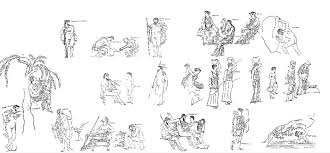 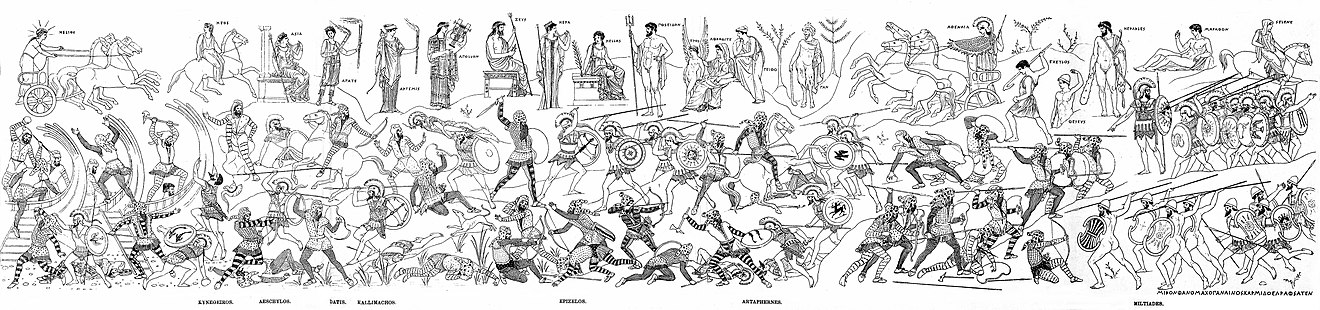 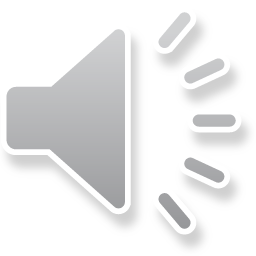 Acropoli di Atene
Partenone di Pericle: 449 (pace di Kallias) - 438 (inaugurazione) – 432 (rendiconti)
Progetto generale: Fidia (episkopos)
Architetti: Iktinos, Kallikrates, Karpion                              colonne: 8x17
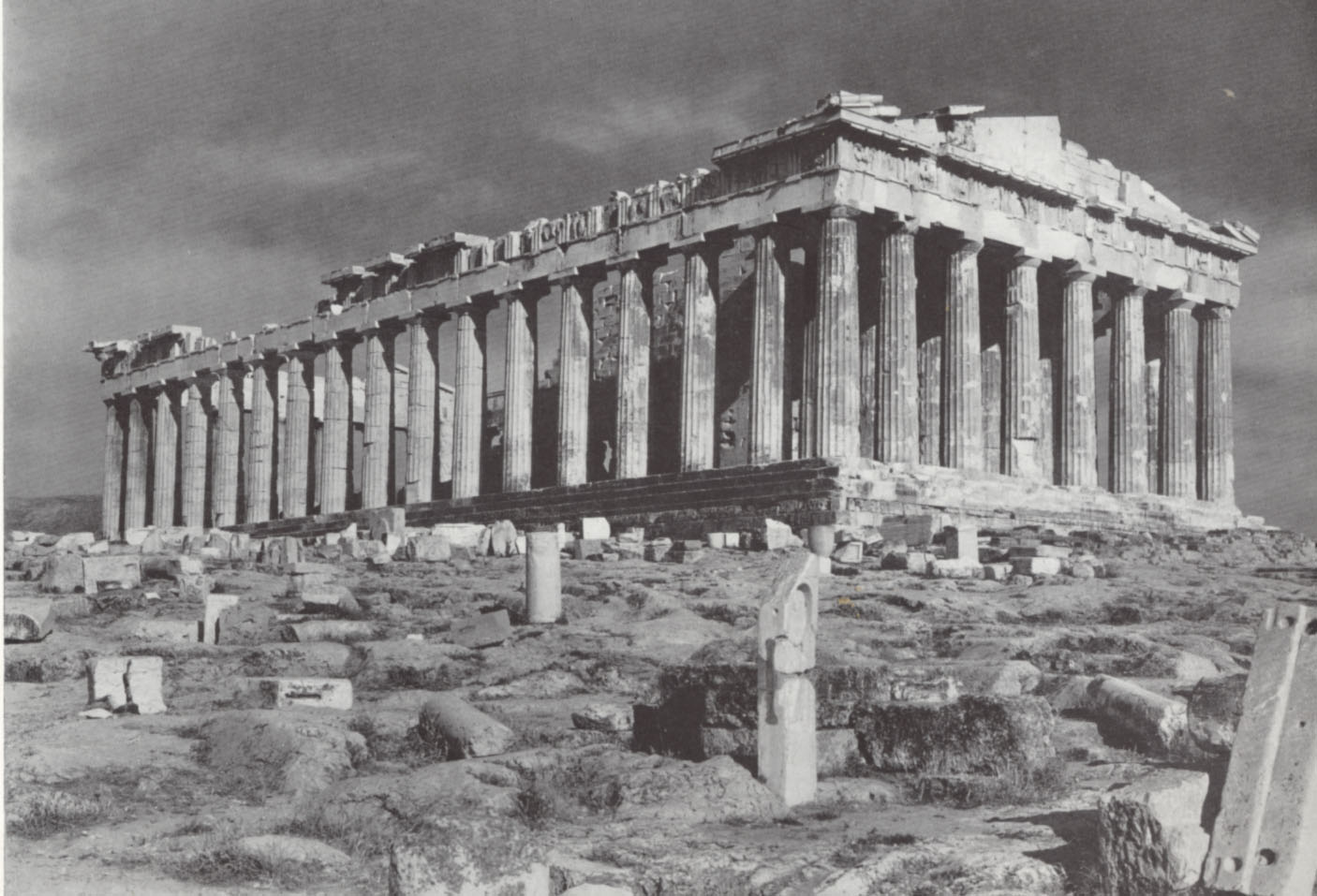 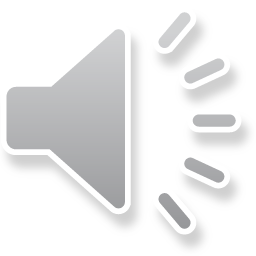 Partenone                            2 fasi costruttive: 1) 490-480/468-465; 2) 449/447-438 (432)                                     1) nero – Kallikrates (più antico, edificio di Cimone) 6x16                                      2) a tratteggio – Iktinos (edificio di Pericle) 8x17
Opistodomo grande – tesoro
Cella prima volta colonne su tre lati (con Theseion/Hephaistaion)
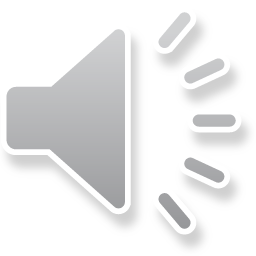 Partenone
sezione assonometrica
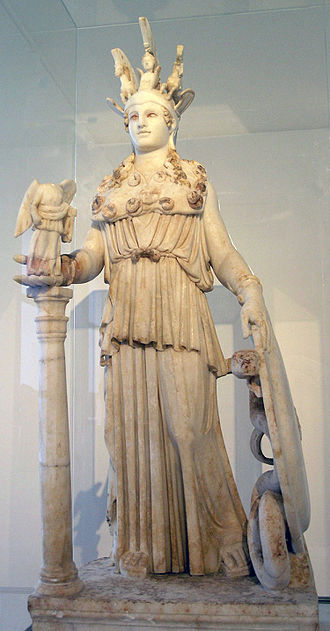 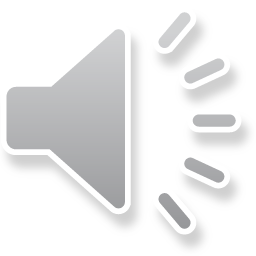